PA   Man Coordinated Memory Caching for Parallel Jobs
Ganesh Ananthanarayanan, Ali Ghodsi, Andrew Wang, Dhruba Borthakur, Srikanth Kandula,                                     Scott Shenker, Ion Stoica
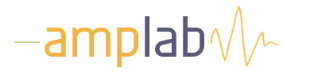 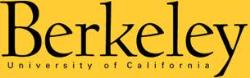 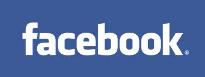 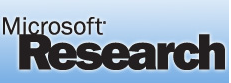 Data Analytics Clusters
Data analytics frameworks are an important driver for modern Internet services
E.g., MapReduce, Dryad, Hadoop
Jobs are parallel and data-intensive

Jobs sizes follow the power-law [HotOS’11]
92% of jobs at FB’s Hadoop cluster can fit all their data in memory
Cache the data to speed up jobs
Falling memory prices
64GB/machine at FB in Aug 2011, 192GB/machine not uncommon now

Memory utilization often low
Analyzed Hadoop jobs in Facebook’s production cluster
19% median memory utilization (95th-tile 42%)
We built a memory cache…
File cache in memory on top of HDFS
Cache input data of jobs (accessed by map tasks)

Schedule map tasks for memory locality

Simple cache replacement policies
Least Recently Used (LRU) and Least Frequently Used (LFU)
We built a memory cache…
Replayed the Facebook trace of Hadoop jobs
Jobs sped up by only 10%, hit-ratio of 47% (for LFU) 
Optimal hit-ratio (Belady’s MIN Oracle)
Hit-ratio 63%
Completion time speedup 13%
How can we make caching significantly speedup jobs?
Parallel jobs require a new class of caching algorithms
Parallel Jobs
Tasks of small jobs run simultaneously in a wave
Task duration 
(uncached input)
Task duration 
(cached input)
slot1
slot1
slot1
slot2
slot2
slot2
time
time
time
completion 
time
completion 
time
completion 
time
All-or-nothing: Unless all inputs are cached, there is no benefit
All-or-nothing for multi-waved jobs
Large jobs run tasks in multiple waves 
Number of tasks is larger than number of slots
Wave-width: Number of parallel tasks of a job
slot1
slot2
slot3
slot4
slot5
time
completion time
All-or-nothing for multi-waved jobs
Large jobs run tasks in multiple waves 
Number of tasks is larger than number of slots
Wave-width: Number of parallel tasks of a job
slot1
slot2
slot3
slot4
slot5
time
completion time
All-or-nothing for multi-waved jobs
Large jobs run tasks in multiple waves 
Number of tasks is larger than number of slots
Wave-width: Number of parallel tasks of a job
slot1
slot2
Cache at the wave-width granularity
slot3
slot4
slot5
completion time
time
How to evict from cache?
View at the granularity of a job’s input (file)
Focus evictions on incompletely cached waves– Sticky Policy
Task duration 
(uncached input)
Task duration 
(cached input)
slot1

slot2

slot3

slot4

slot5

slot6
a
slot7

slot8
slot1

slot2

slot3

slot4

slot5

slot6

slot7
slot8
Without Sticky Policy
Job 1
With Sticky Policy
Job 1
Job 2
Job 2
completion
completion
Hit-ratio: 75%
No speed-up of jobs
Hit-ratio: 75%
Job 1 speeds up
Which file should be evicted?
Depends on metric to optimize:

User centric metric
Completion time of jobs

System centric metric
Utilization of the cluster
What are the eviction policies for these metrics?
Reduction in Completion Time
D
Idealized model for job:
Wave-width for job: W
Frequency predicts future access: F
Data read is proportional to task length: D
Speedup factor for cached tasks: µ
W
time
Cost of caching: 	 W D
Benefit of caching: 	 µD F
Benefit/cost: 	 µF/W
Completion Time of Job: frequency/wave-width
How to estimate W for a job?
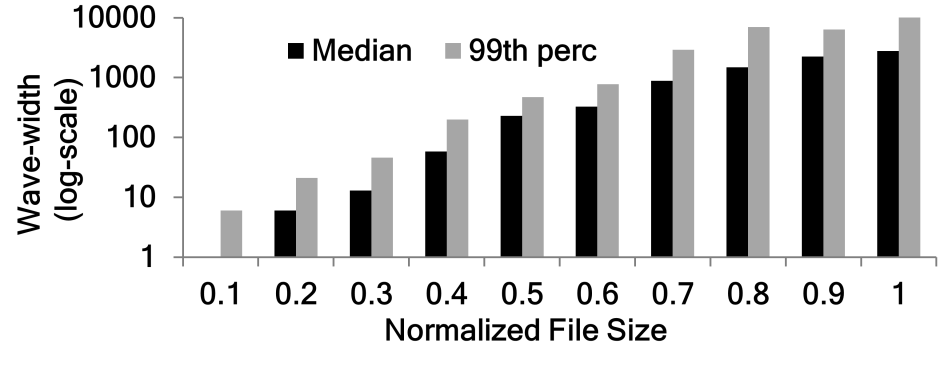 Wave-width (slots)
Job size
Use the size of a file as a proxy for wave-width
Paper uses a more sophisticated approximation
Improvement in Utilization
D
Idealized model for job:
Wave-width for job: W
Frequency predicts future access: F
Data read is proportional to task length: D
Speedup factor for cached tasks: µ
W
time
Cost of caching: 	W D
Benefit of caching: 	W µD F
Benefit/cost: 	µF
Utilization of job: frequency
Isn’t this just Least Frequently Used?
All-or-nothing property matters for utilization
Tasks of different phases overlap
Reduce tasks start before all map tasks finish (to overlap communication)
All-or-nothing  
No wastage!
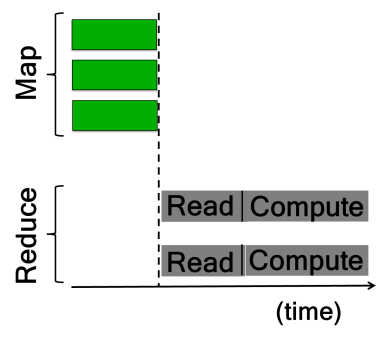 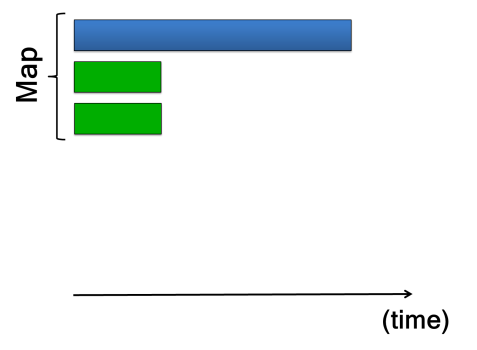 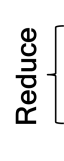 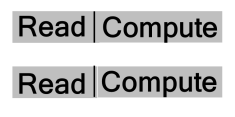 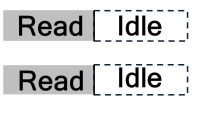 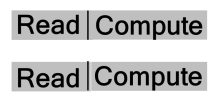 Cache Eviction Policies
Completion time policy:
Evict from file with highest (frequency/wave-width)
Sticky: fully evict file before going to next (all-or-nothing)

Utilization policy:
Evict from file with the lowest frequency
Sticky: fully evict file before going to next (all-or-nothing)
LIFE
LFU-F
How do we achieve the sticky policy?
Caches are distributed 
Blocks of files are spread across different machines
Coordination
Global view of all the caches
…which blocks to evict (sticky policy)
…where to schedule tasks (memory locality)
PA   Man: Centralized Coordination
Global view
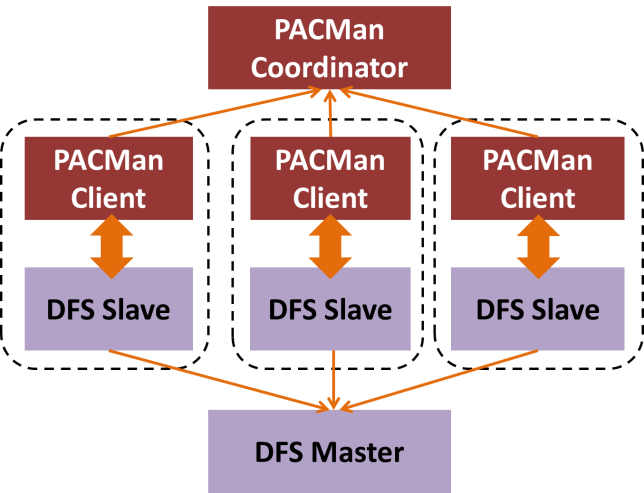 Evaluation Setup
Workload derived from Facebook & Bing traces
FB: 3500 node Hadoop cluster, 375K jobs, 1 month
Bing: 1000’s of nodes Dryad cluster, 200K jobs, 6 weeks

Prototype in conjunction with HDFS
Experiments on 100-node EC2 cluster
Cache of 20GB per machine

Simulations
Replay of entire traces
Reduction in Completion Time
Sticky Policy
Which jobs are sped up?
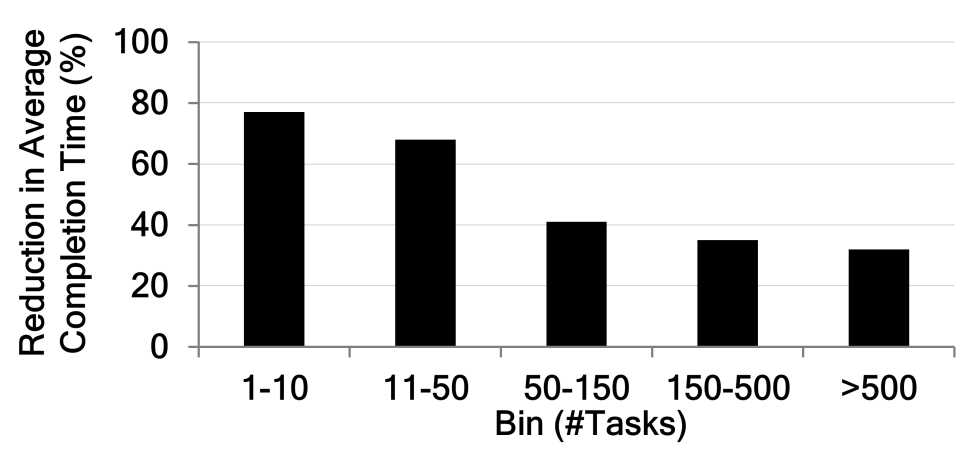 small jobs: largest improvement under LIFE
Small jobs have lower wave-width
Power law in job sizes  there is space for large jobs too
Improvement in Utilization
Sticky Policy
Related Work
In-memory computation frameworks [e.g., Spark, Piccolo, Twister]
Mediates cache access across jobs

Memory Storage Systems [e.g., RAMCloud]
Data-intensive clusters cannot fit all data in memory; 200x more storage on disk than available memory

Global Memory Systems [e.g., GMS, NOW]
Does not replace based on job-level granularity
onclusions
All-or-nothing property of parallel jobs
Cache all of the inputs of a job




PA   Man: Coordinated Cache Management
Sticky policy: Evict from incomplete inputs

LIFE for completion time, LFU-F for utilization
Jobs are 53% faster, cluster utilization improves by 54%
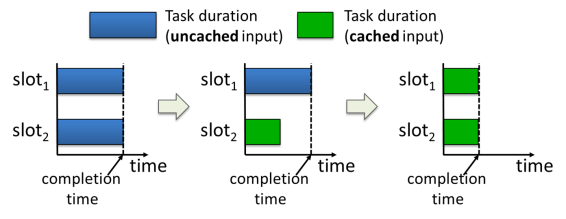